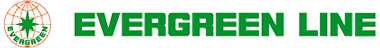 EVERGREEN
 
Far East / North Europe 
Service Scope
Update 20/Mar/2014
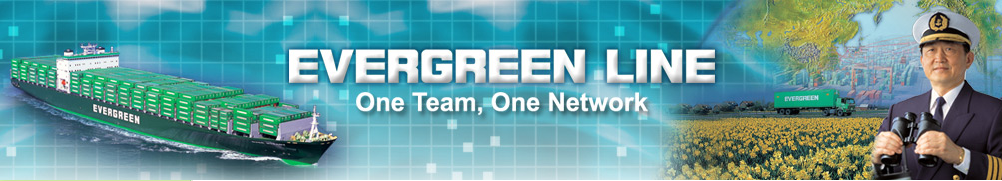 1
China-Europe-Mediterranean Service (CEM)(NE5)
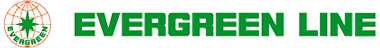 Routing Network
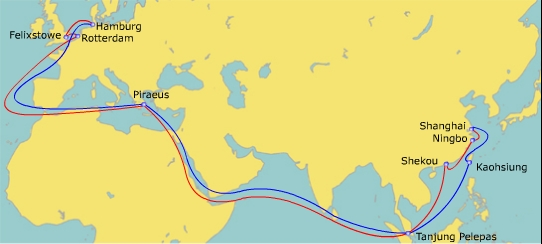 Direct service from East China, South China and Malaysia to MED and Europe.
POD direct service calls Piraeus for E.MED / Black Sea / N. Africa market.
Fleet deployment: 10 x 13,800 TEU (T type)
Effective Vessel:TPAS0770-002W, eta SHG Apr/16
T/S Time
2
China-Europe Shuttle Service (CES)(NE8)
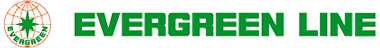 Routing Network
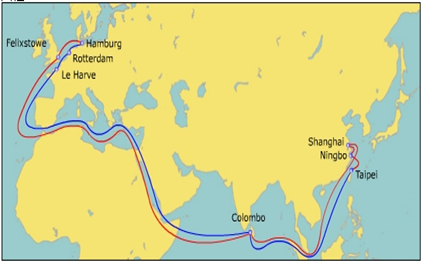 Direct service from Taiwan, E.China, Colombo to Europe.
Fleet deployment: 10 x 8,500 TEUs Joint with Cosco, YML, Hanjin.
Effective Vessel: CES 0339-001W, eta SHG Apr/20
T/S Time
3
North Europe Express Service 2 (NE2)
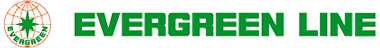 Routing Network
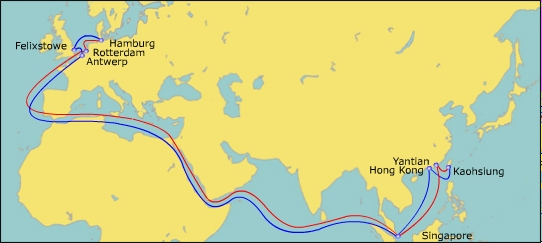 T/S Time
POL direct service from Kaohsiung、Yantian and Singapore to Europe.
Quick t/s time.
Fleet deployment: 10 x 8,500TEU, operated by       K-line and YML
Effective Vessel:
4
North Europe Express Service 3 (NE3)
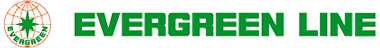 Routing Network
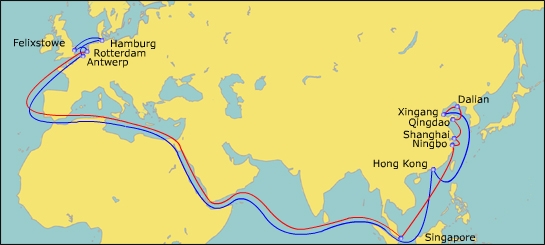 T/S Time
Direct service from North China (direct call Xingang, Qingdao, Dalian) to Europe.
Revise rotation as RDM first calling.
Fleet deployment: 11 x 13,000TEU operated by Cosco.
5
Asia-North Europe Service 6 (NE6)
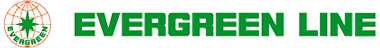 Routing Network
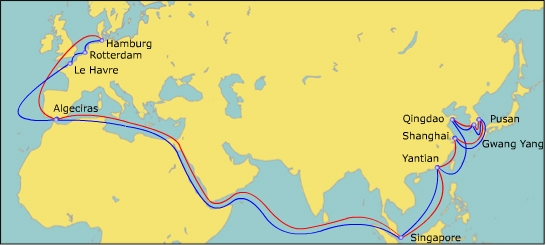 T/S Time
Direct service from North China (Qingdao direct call), Korea (Pusan, Gwang Yang) to Europe.
Direct call Algeciras for W.Africa market
Fleet deployment: 11 x 13,000TEU, operated by Hanjin.
Effective Vessel: HJUK 0014W, eta QND 4/19
6
South China Express Service (NE7)
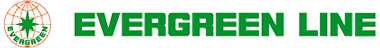 Routing Network
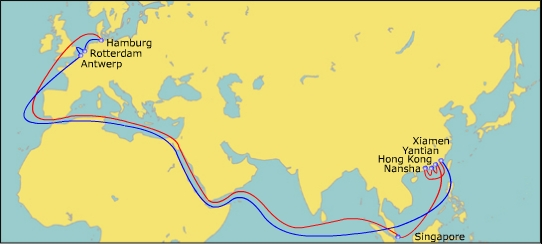 T/S Time
Direct service from South China ( direct call Xiamen, Nansha, Hong Kong and Yantian ) to Europe.
Fleet deployment: 10X8,000TEU, joint with Cosco,    K-line, YML.
Effective Vessel:
7
Europe French-Asia Line (FAL3)
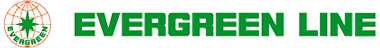 Routing Network
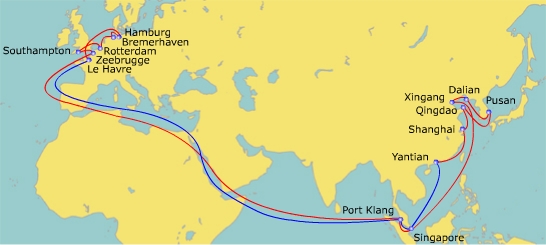 T/S Time
The direct service from North China (direct call Xingang, Qingdao, Dalian) to Europe .
Direct service call Bremerhaven, Southampton, Zeebrugge.
Fleet deployment: 1 x 13,830 TEU+11X11,040TEU, operated by CMA.
8
T/S Time in FE-EUR W/B
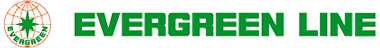 9
T/S Time in FE-EUR W/B
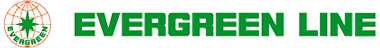 10
Port Code
POL
POD
NBO: Ningbo
SHG: Shanghai
YYT:  Yantian
XSM: Xiamen
XHK: Shekou
DLI:   Dalian
XGA: Xingang
QND: Qingdao
XTH:  Nansha
HKG: Hong Kong
KSG: Kaohsiung
TPE:  Taipei
PUS:  Pusan
KPQ: Gwang Yang
SGP: Singapore
PKL:  Port Klang
PTP:  Tanjung Peiepas
CMB: Colombo
HBG: Hamburg
BHV:  Bremerhaven
RDM: Rotterdam
FLX:  Felixstowe
SOU: Southampton
LHV:  Le Havre
ZEE:  Zeebrugge
ANW: Antwerp
AGC: Algeciras
11
Feeder Connection
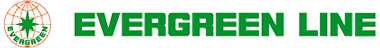 12
Feeder Connection
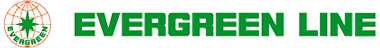 13
Feeder Connection
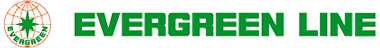 14
Feeder Connection
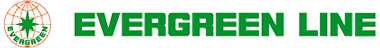 15
Feeder Connection
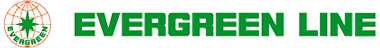 16